Gambling Taxes
Doug Walker
College of Charleston

85th Annual Meetings, Southern Economic AssociationSession on Taxing More Choice21 November 2015
Background
Lottery
First modern lottery in NH, 1964
Now all but 6 states (AL, AK, HI, MS, NV, UT)
Many earmark revenues for “good causes” 
Designed to maximize revenue (Garrett 2001)
Casinos
NV, 1931; NJ, 1978; recent spread started 1989
Now about 1,000 casinos in U.S.
Half owned by sovereign Indian tribes
Early motivation was tourism, tax revenues
Recent motivation is “defensive” – tax revenues
Walker, “Gambling Taxes"
2
Gaming taxes
Lottery “tax” is about 30%
20% admin./commissions
50% paid back in prizes
Casino tax varies by state
Low of 6.75% in NV
High of 55% in PA, and slots higher in DE, NY
States with lower taxes have higher levels of capital investment
Walker, “Gambling Taxes"
3
Walker, “Gambling Taxes"
4
Walker, “Gambling Taxes"
5
Walker, “Gambling Taxes"
6
Walker, “Gambling Taxes"
7
Gaming taxes, cont.
Overall, state revenues from gambling taxes are small, less than 5% in most states
Provides relief from “fiscal stress”
Don’t have to raise other taxes as much
Don’t have to cut spending
Walker, “Gambling Taxes"
8
Issues for concern
Inter-industry relationships
Casinos and lotteries are substitutes
Walker & Jackson (2008)
MD study showed -5% impact of casinos on lottery
Net tax effect of additional gambling is positive 
Taxed higher than any other industry
Market “saturation”
Not well-defined, but a concern, esp. in NE
Particular state may not care about regional saturation
Walker, “Gambling Taxes"
9
Issues, cont.
Social issues
Social costs of gambling are difficult to estimate
Crime, divorce, suicide, bankruptcy
May have implications for public budgets, depending on social programs
Public choice issues
Artificial restriction of supply => rents
NH free market model would be interesting
Link between casino legalization and corruption
Walker, “Gambling Taxes"
10
Technology & the future
Online poker & lottery face uncertain futures
Wire Act ‘reinstatement’
Sports betting, limited legality
Daily fantasy sports has exploded
Banned in NY as online gambling
Attracting state and federal regulatory attention
Difficult for govt to keep pace with technology
Walker, “Gambling Taxes"
11
Conclusion
During past 2 decades, legal gambling has been a popular tool of public finance
Tax revenue value may decline as availability expands
Free games on phones
Online gambling supplied from abroad
Industry is beginning to adapt to changing landscape
Some governments have begun considering changing tax rates to account for increased competition
Walker, “Gambling Taxes"
12
Contact information
Doug Walker
Professor of Economics
College of Charleston
66 George Street
Charleston, SC 29424

WalkerD@cofc.edu
WalkerD.people.cofc.edu
(843) 953-8192
InternationalGambling Studies 
Routledge





Publication Frequency:  3 issues per year 
2014 Impact Factor:  1.288
ISSN:  1445-9795 (Print), 1479-4276 (Online)
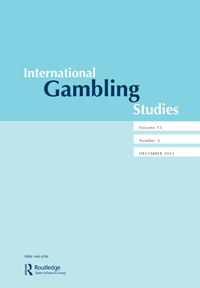 Walker, “Gambling Taxes"
13